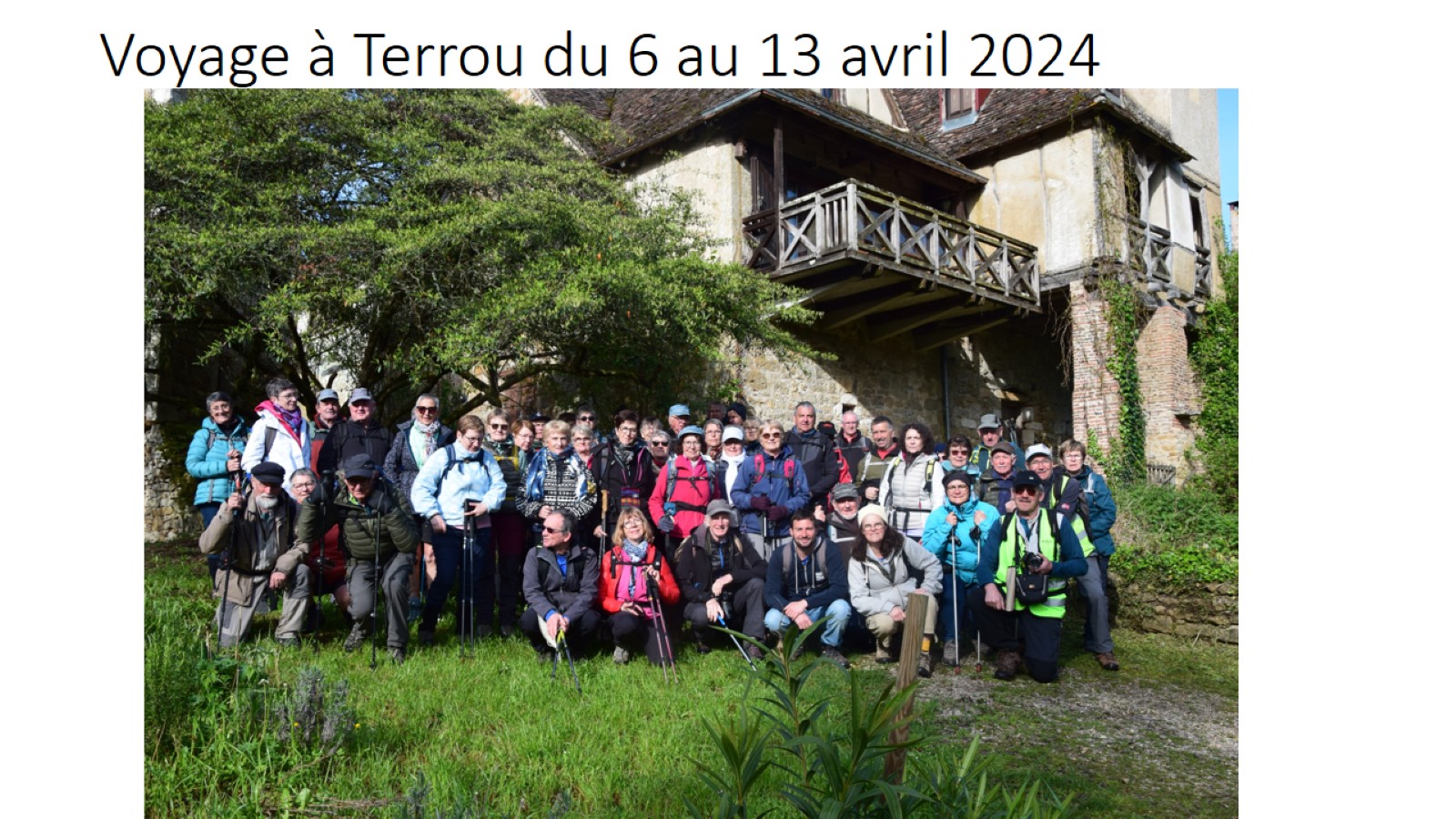 Voyage à Terrou du 6 au 13 avril 2024
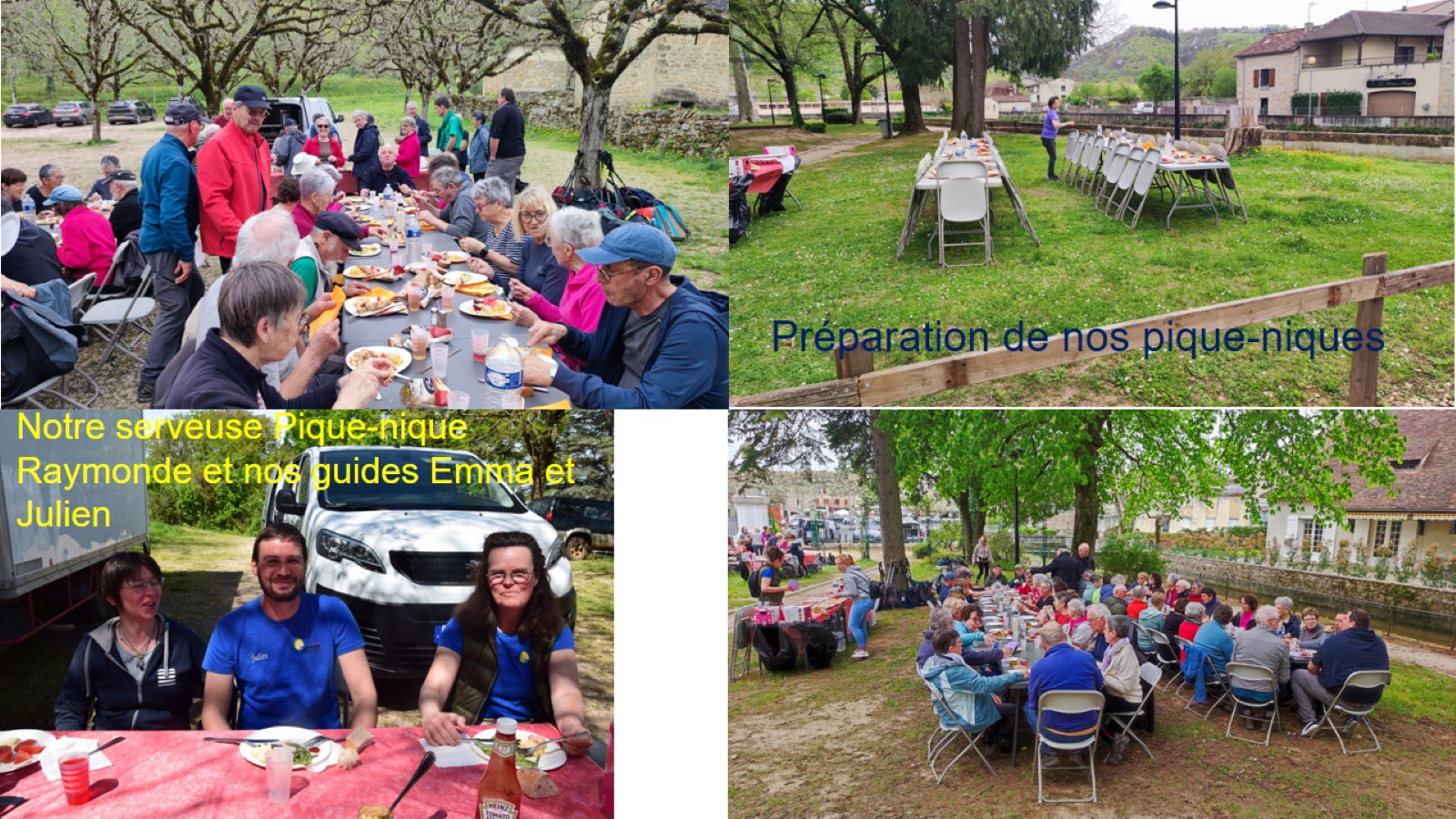 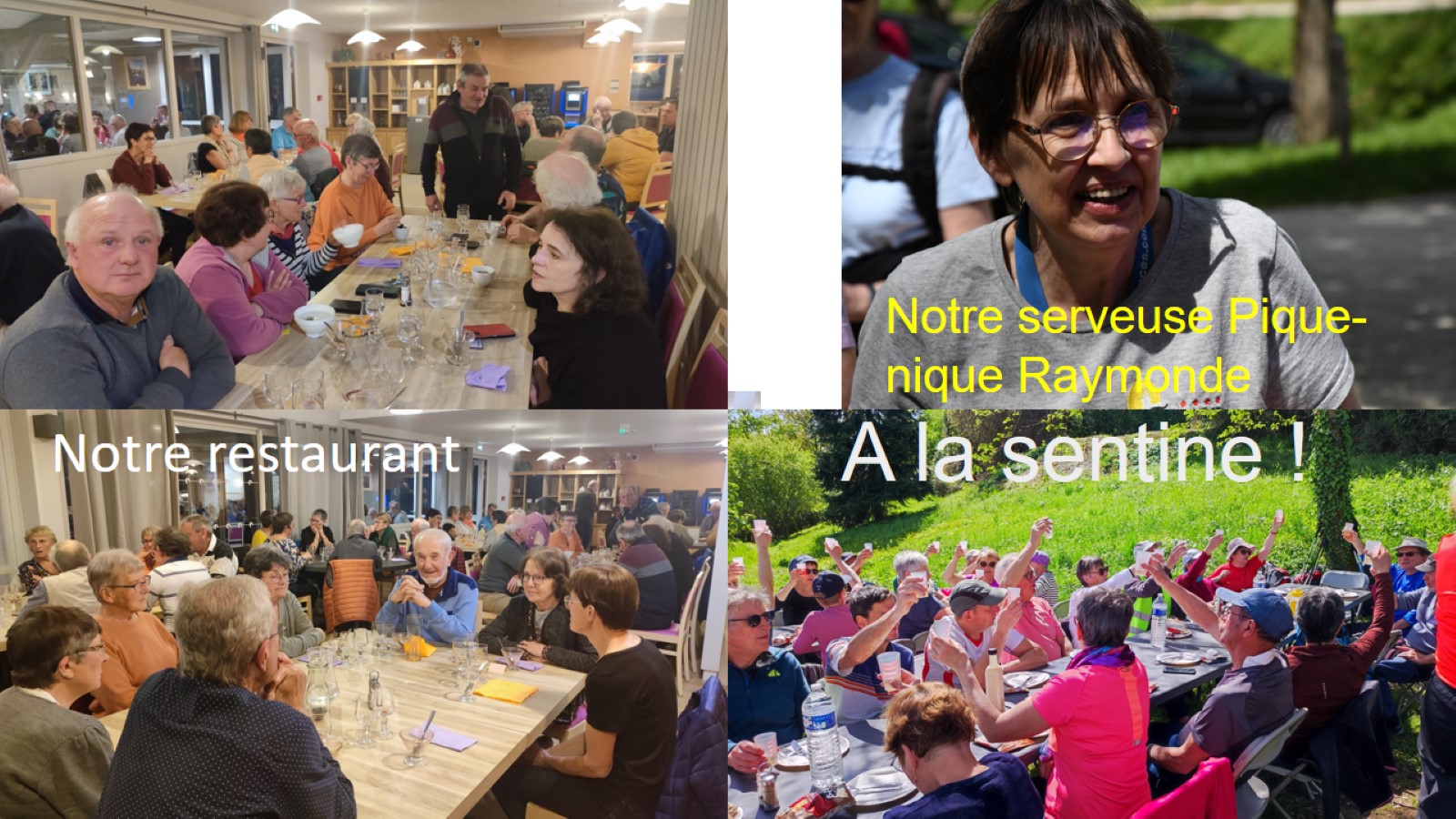 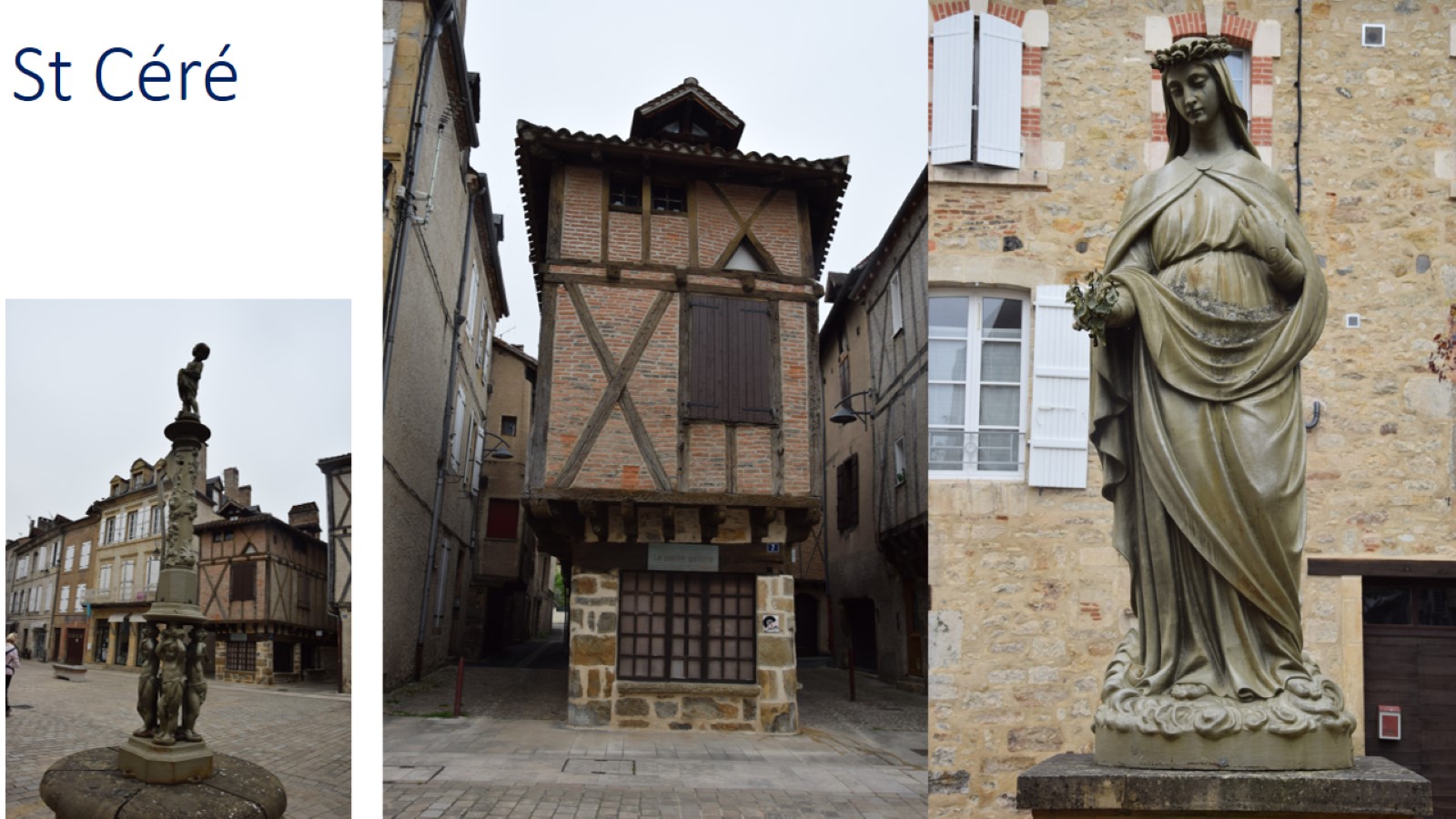 St Céré
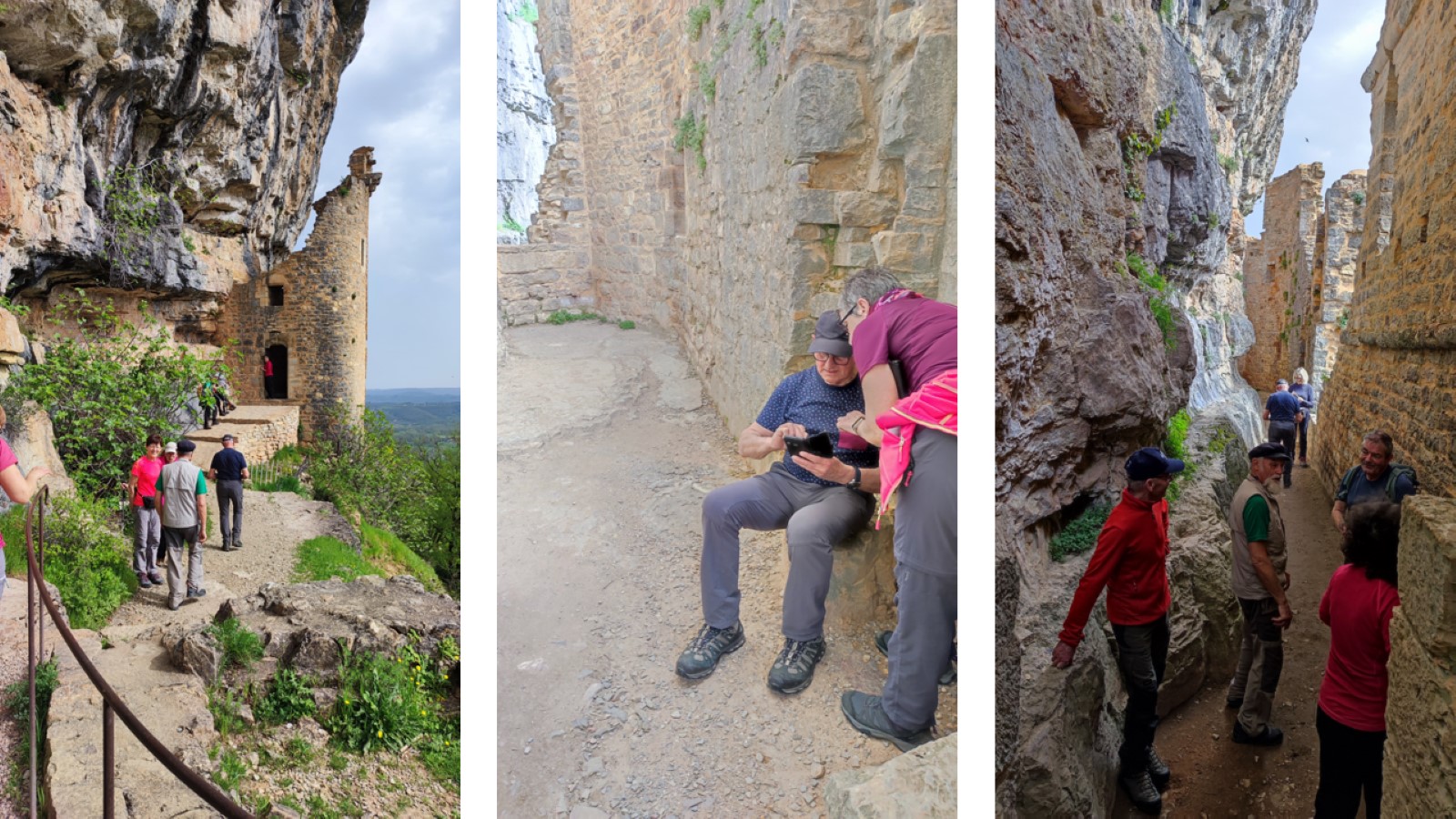 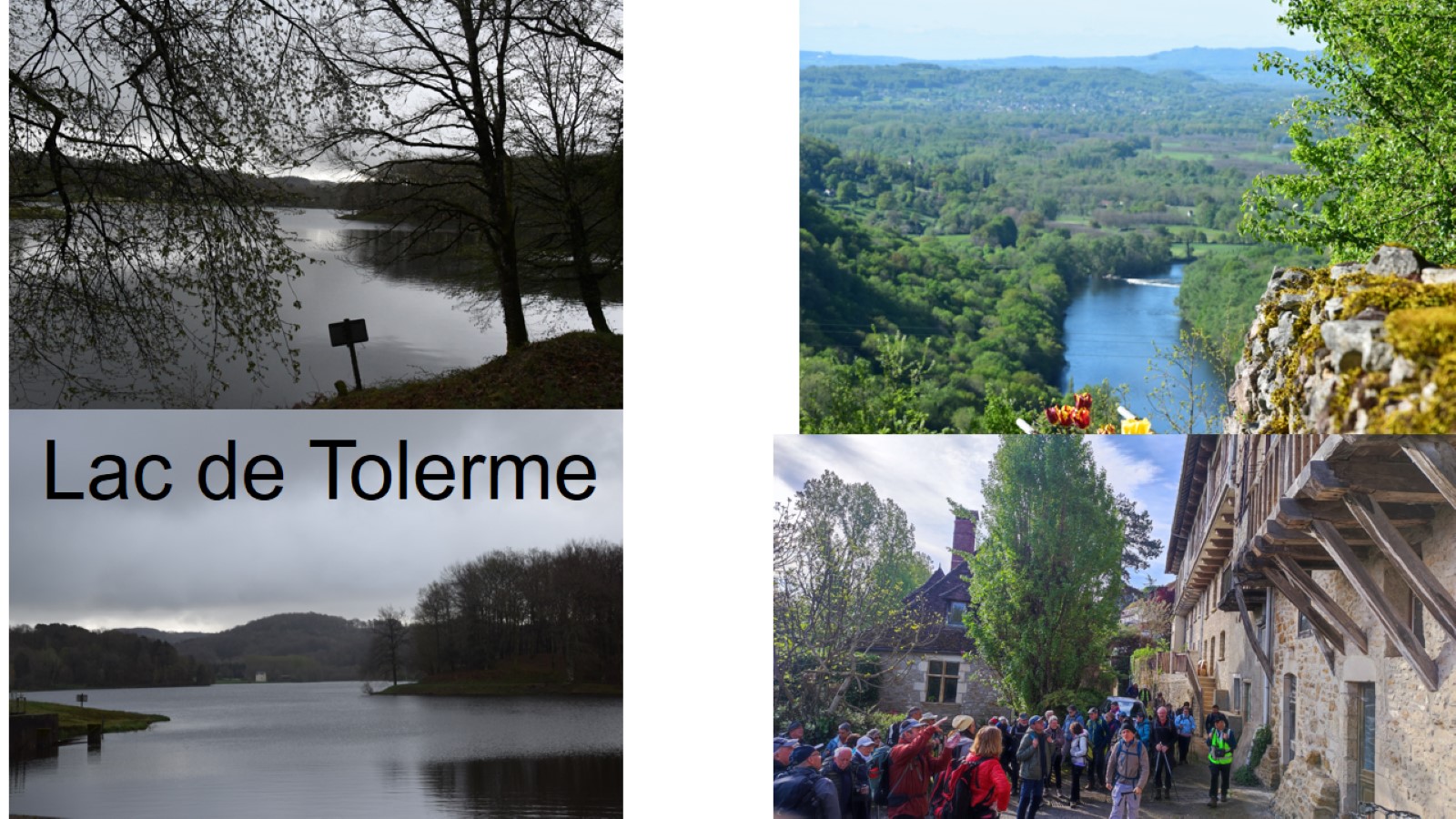 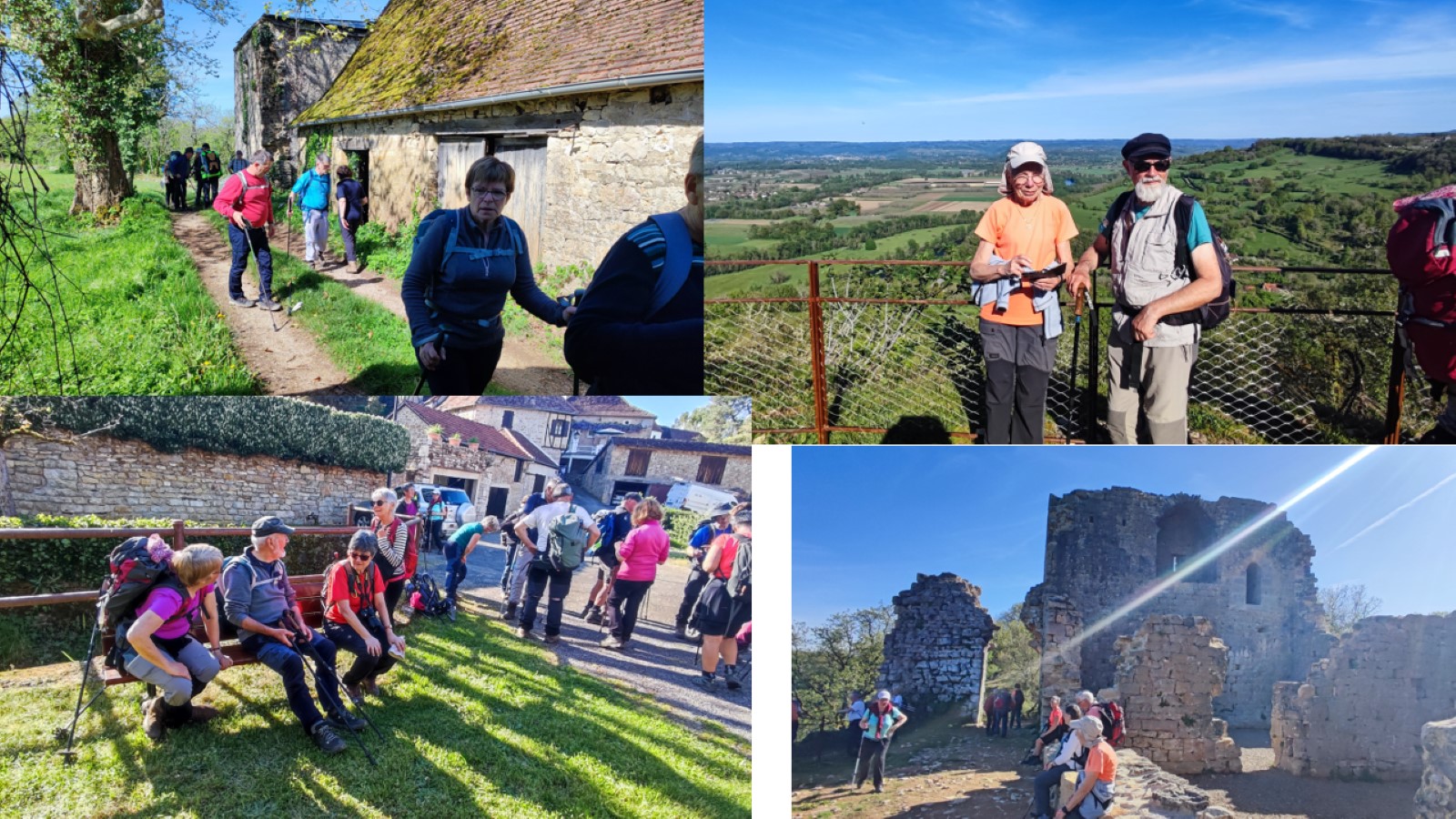 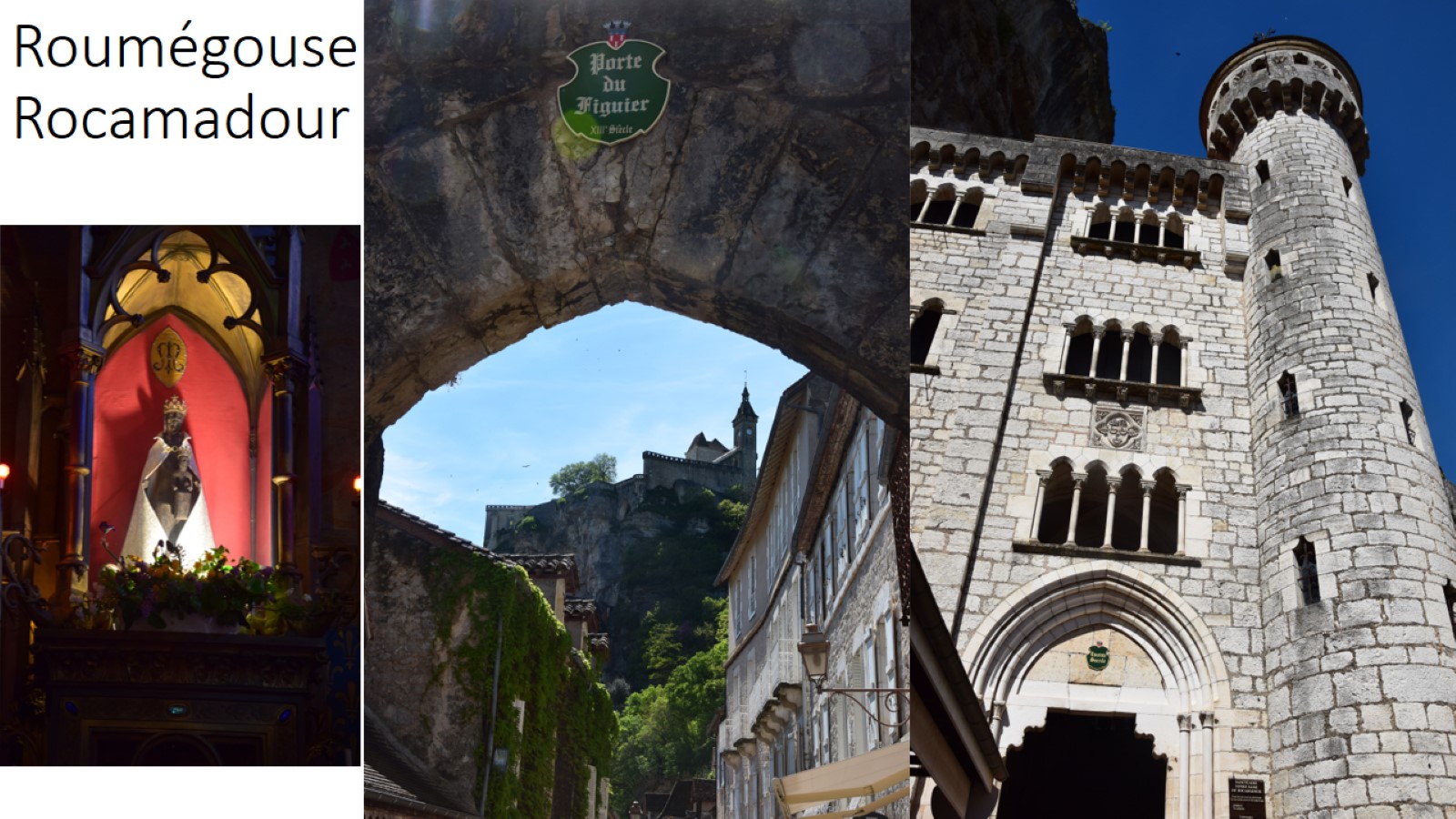 Roumégouse Rocamadour
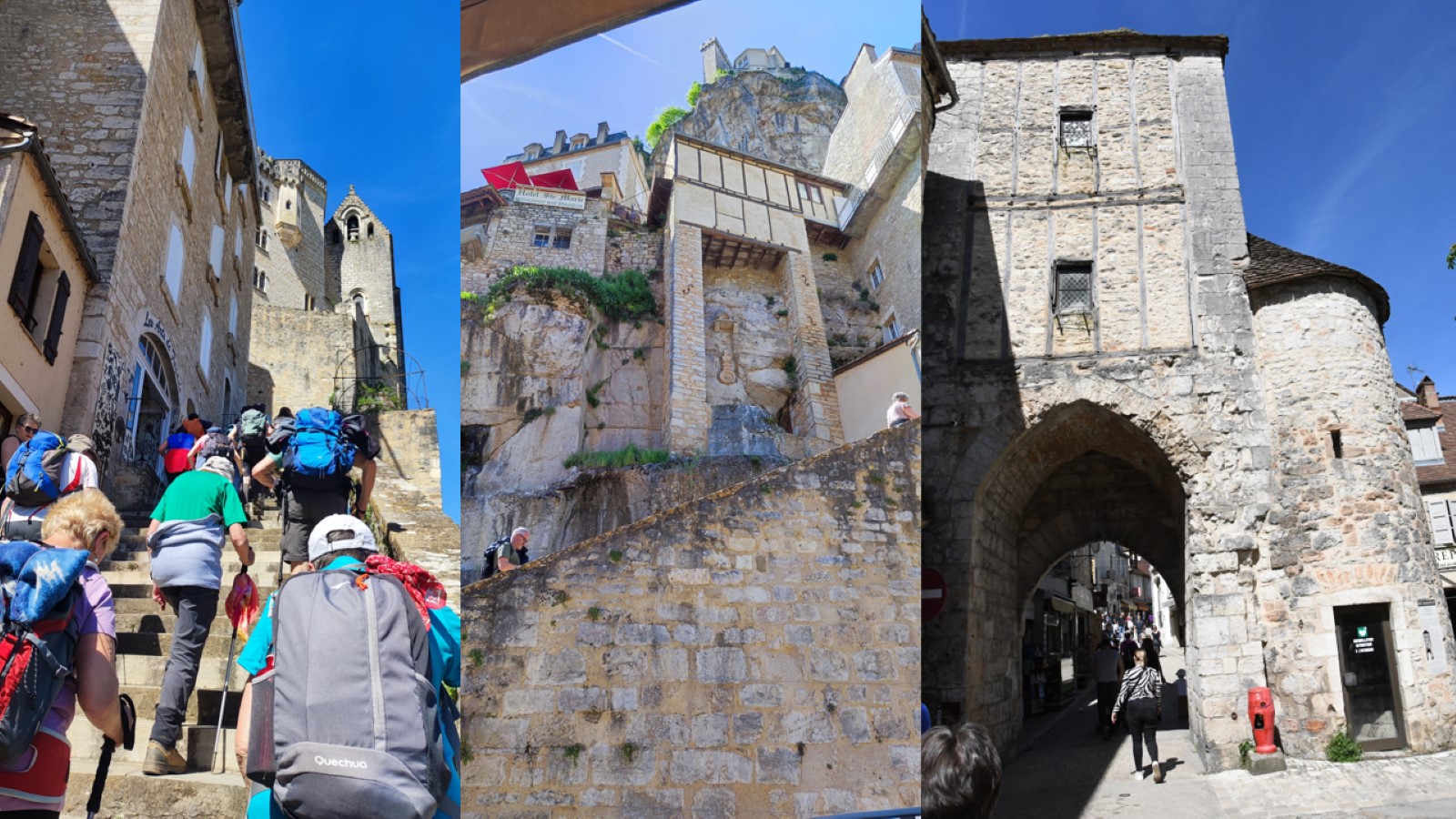 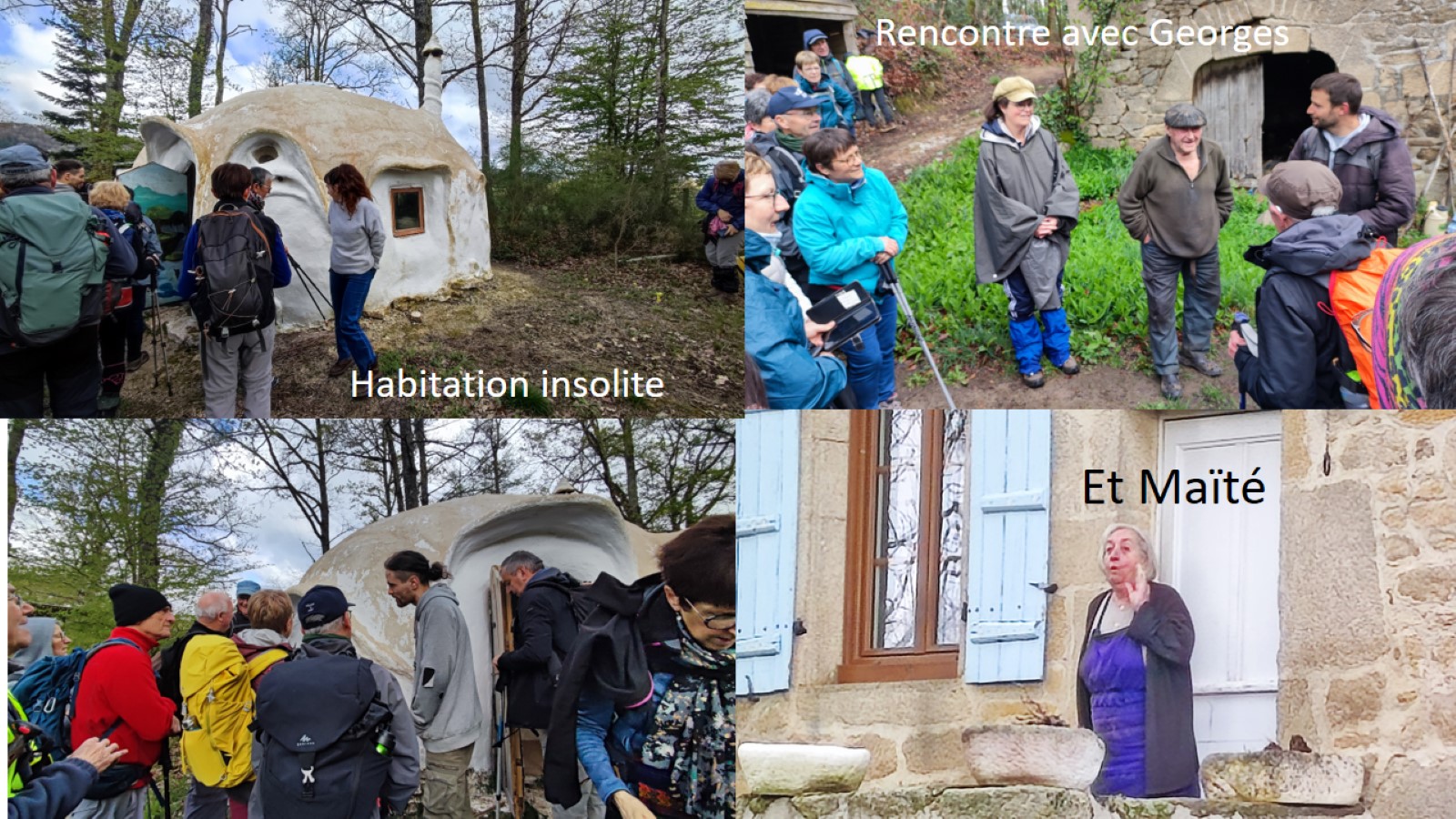